[Speaker Notes: Bài giảng được thiết kế bởi: Phạm Duyên]
[Speaker Notes: Bài giảng được thiết kế bởi: Phạm Duyên]
[Speaker Notes: Bài giảng được thiết kế bởi: Phạm Duyên]
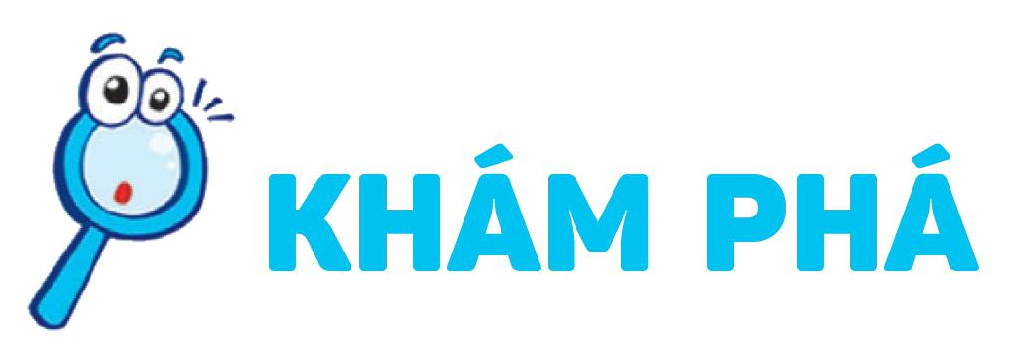 Quan sát hình và cho biết cơ thể chúng ta có những giác quan nào ?
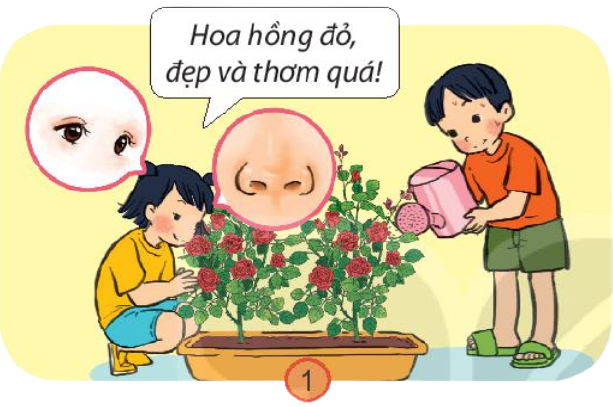 Để nhìn thấy hoa hồng màu đỏ, bạn Hoa sử dụng giác quan nào?
Để ngửi được mùi thơm của hoa hồng, bạn Hoa sử dụng giác quan nào?
[Speaker Notes: Bài giảng được thiết kế bởi: Phạm Duyên]
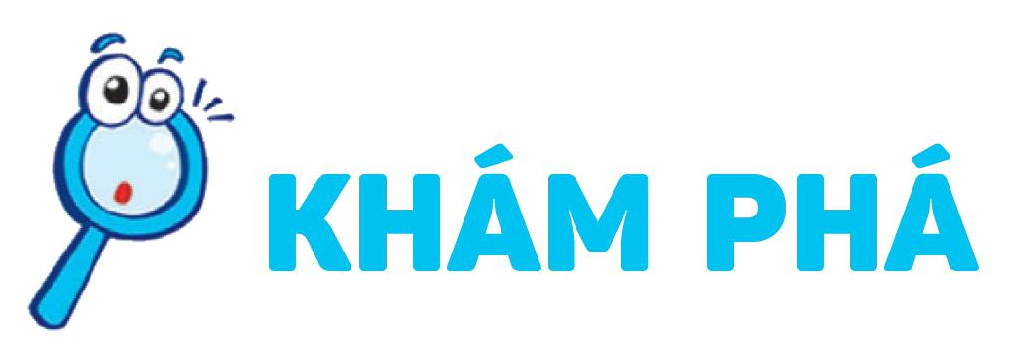 Quan sát hình và cho biết cơ thể chúng ta có những giác quan nào ?
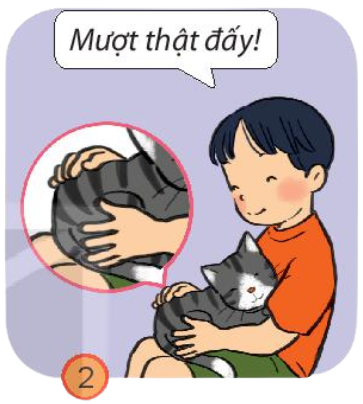 Để cảm nhận được lông mèo mượt mà, bạn Minh dùng giác quan nào ?
[Speaker Notes: Bài giảng được thiết kế bởi: Phạm Duyên]
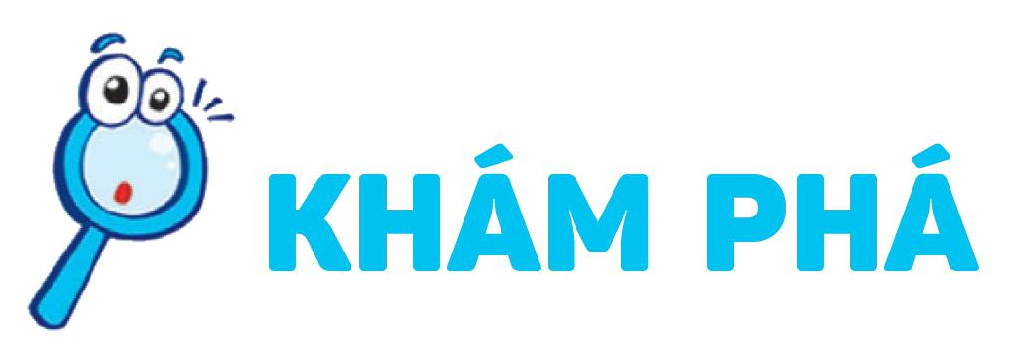 Quan sát hình và cho biết cơ thể chúng ta có những giác quan nào ?
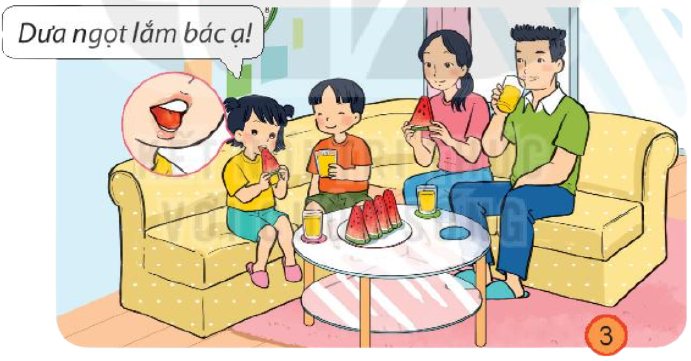 Để cảm nhận vị ngọt của dưa hấu, bạn Hoa dùng giác quan nào ?
[Speaker Notes: Bài giảng được thiết kế bởi: Phạm Duyên]
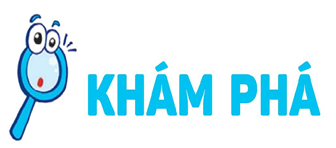 Quan sát hình và cho biết cơ thể chúng ta có những giác quan nào ?
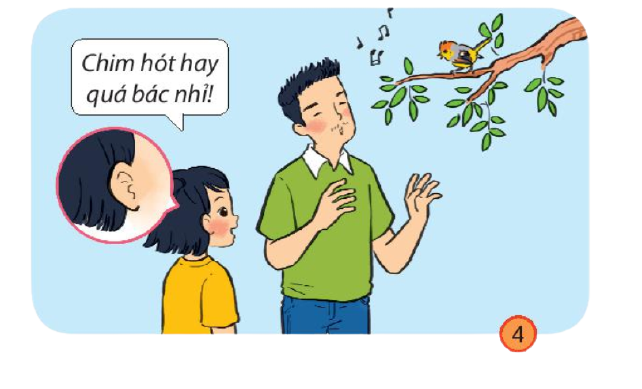 Để nghe được tiếng chim hót, bạn Hoa dùng giác quan nào ?
[Speaker Notes: Bài giảng được thiết kế bởi: Phạm Duyên]
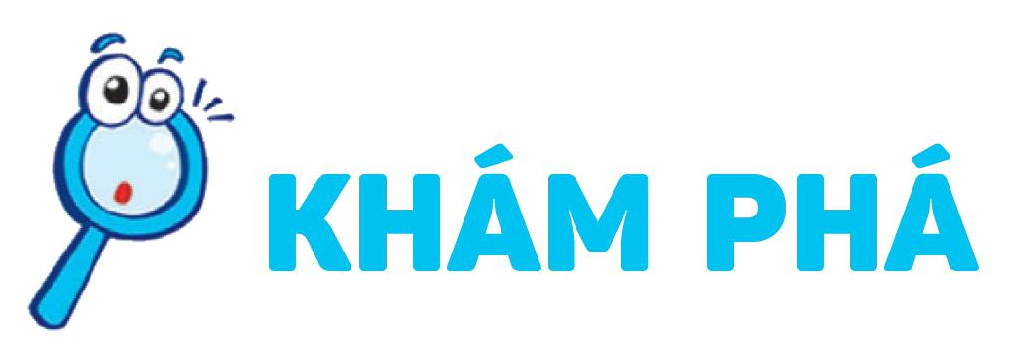 Quan sát hình và cho biết cơ thể chúng ta có những giác quan nào ?
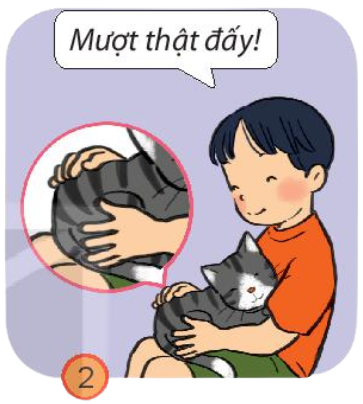 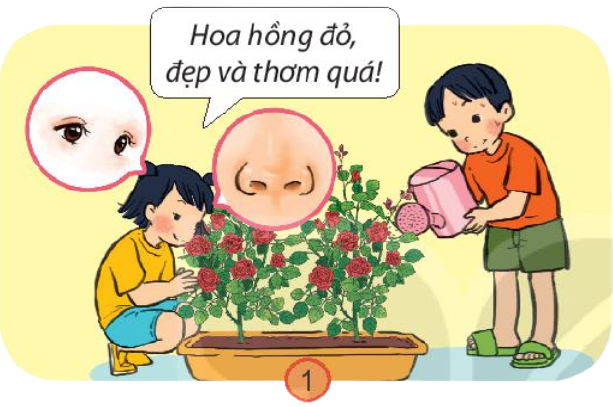 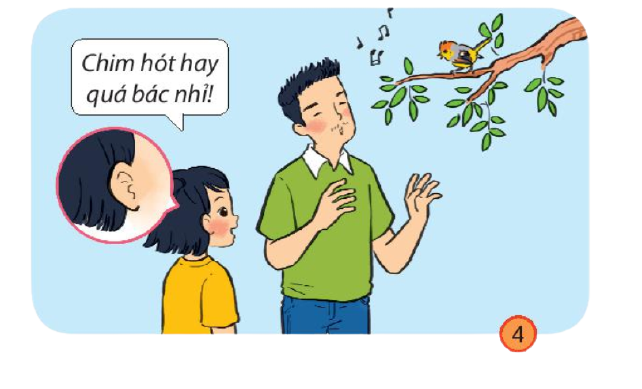 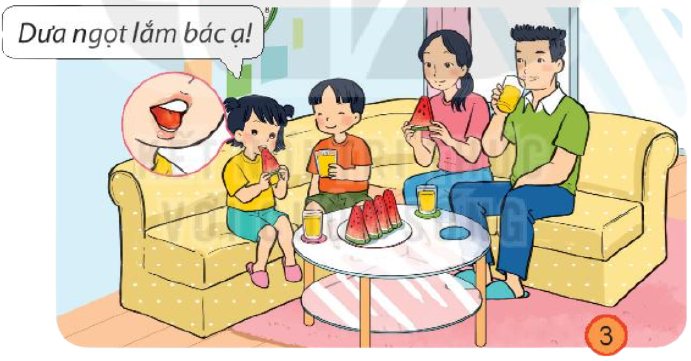 [Speaker Notes: GV nhấn mạnh : Toàn bộ bề mặt da trên cơ thể là một giác quan có chức năng xúc giác giúp cơ thể cảm nhận được vật xù xì/thô ráp hay mượt mà, mềm hay cứng, nóng hay lạnh khi tiếp xúc chứ không phải chỉ là ngón tay hay bàn tay như nhiêu người lầm tưởng.]
[Speaker Notes: Bài giảng được thiết kế bởi: Phạm Duyên]
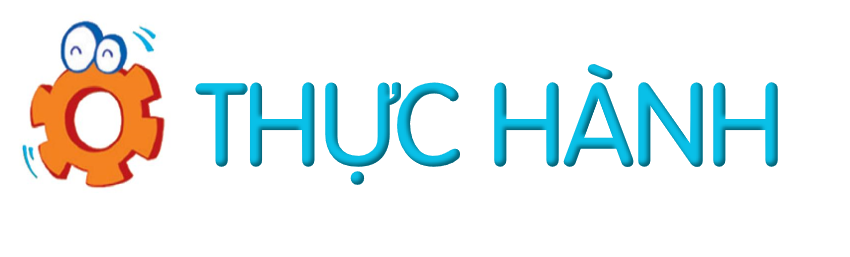 Chỉ và gọi tên các giác quan.
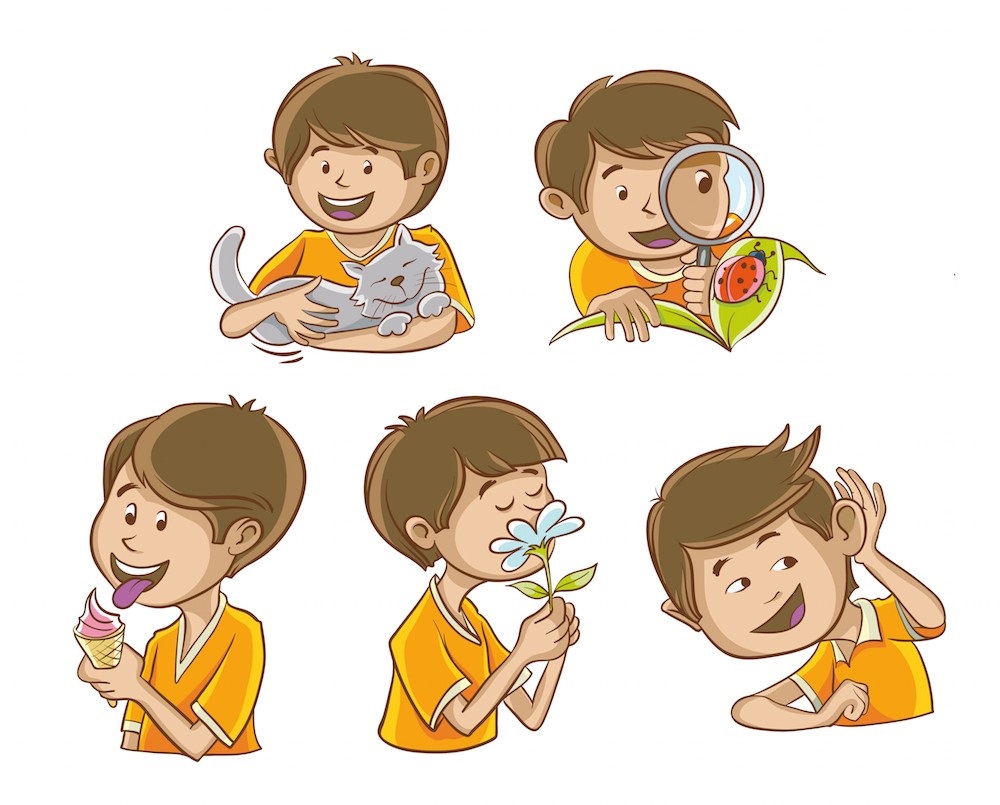 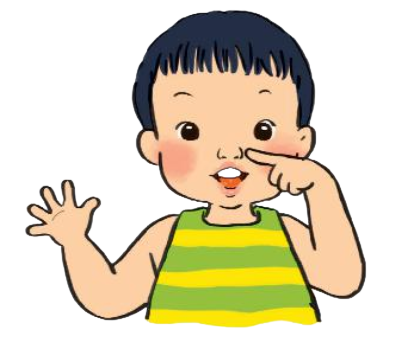 [Speaker Notes: GV cần nhấn mạnh lại cho HS nhớ giác quan dùng để cảm nhận độ cứng, mềm, nhiệt độ,…. là da chứ không phải đầu ngón tay.]
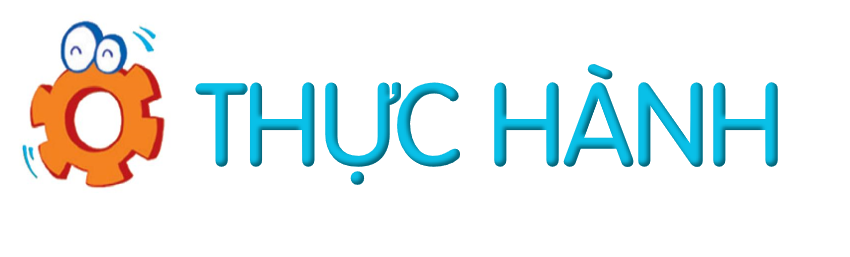 TRÒ CHƠI: 
NGHE – NHÌN – NGỬI – CHẠM – NẾM
Cách chơi: 
- Quản trò hô: 
   nghe thì người chơi chỉ tai
   nhìn thì chỉ mắt
   ngửi thì chỉ mũi
   chạm thì chỉ tay
   nếm thì chỉ lưỡi 
 ( lưu ý: các con cần chỉ gần đến chứ không chạm vào lưỡi, mắt )
- Quản trò hô càng nhanh để người chơi rối và dễ bị hơn.
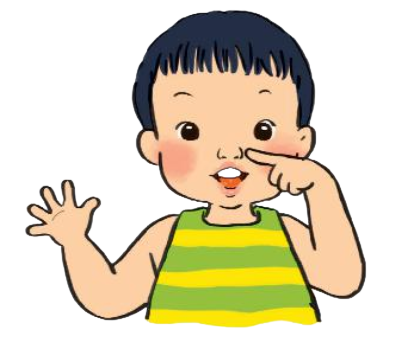 [Speaker Notes: Bài giảng được thiết kế bởi: Phạm Duyên]
[Speaker Notes: Bài giảng được thiết kế bởi: Phạm Duyên]
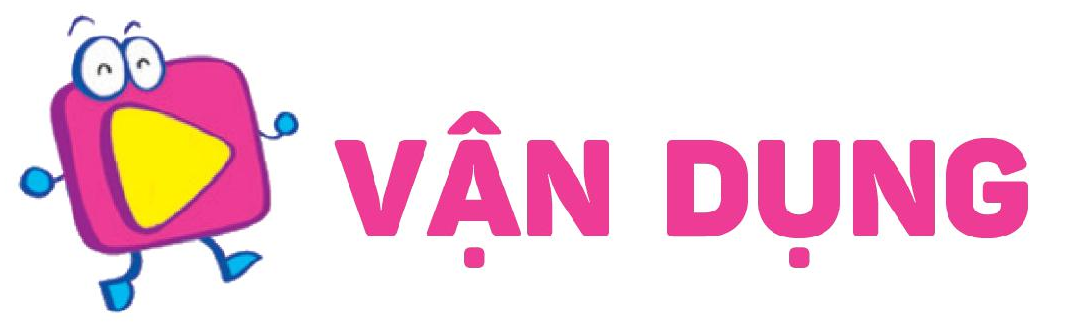 Em dùng giác quan nào để nhận biết các vật trong hình sau ?
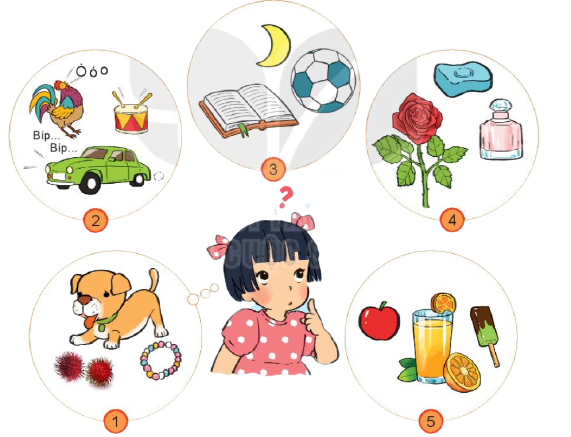 [Speaker Notes: Bài giảng được thiết kế bởi: Phạm Duyên]
[Speaker Notes: Bài giảng được thiết kế bởi: Phạm Duyên]
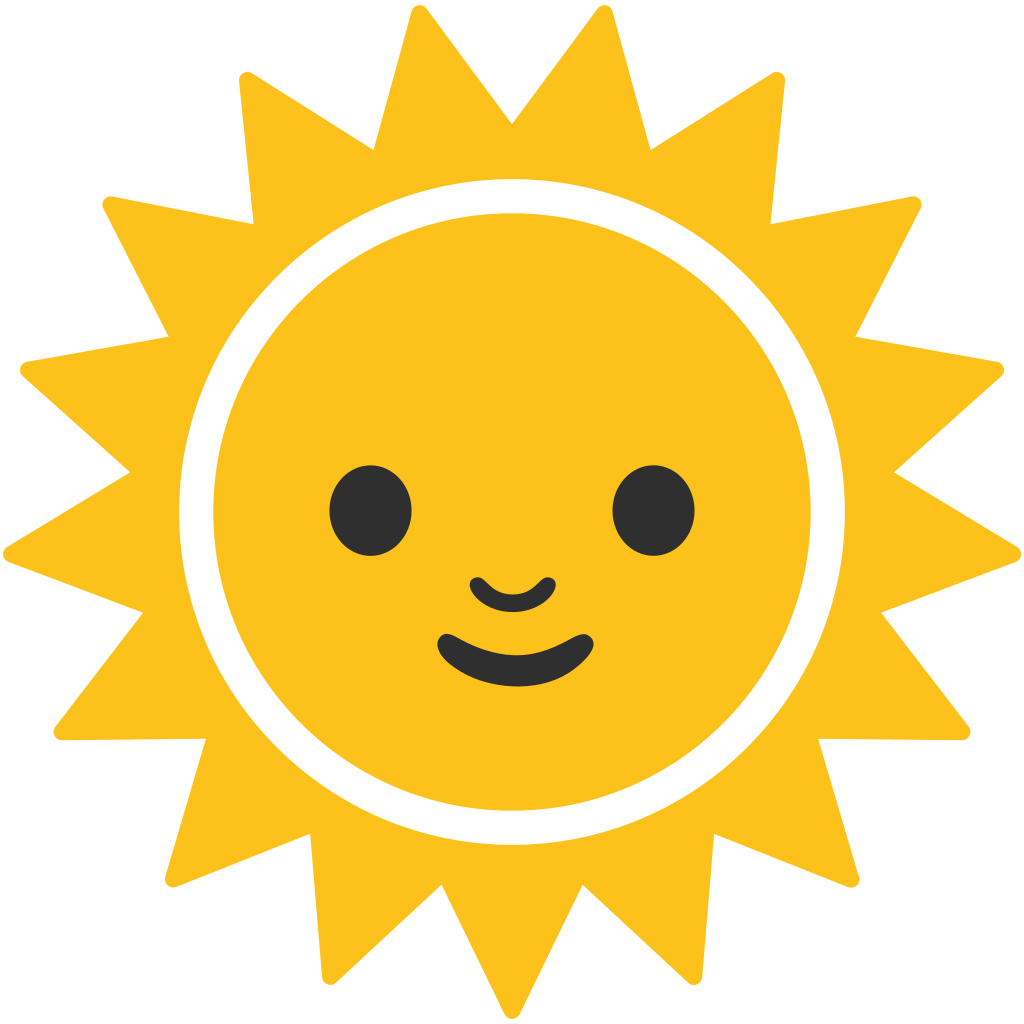 Năm giác quan trên cơ thể: mắt, mũi, lưỡi, tai và da giúp bạn nhận biết mọi vật xung quanh.
Cơ thể của chúng ta có những giác quan nào ?
[Speaker Notes: Bài giảng được thiết kế bởi: Phạm Duyên]
[Speaker Notes: Bài giảng được thiết kế bởi: Phạm Duyên]